Fig 2. Contribution to the self-energy of (a) the Higgs mode $\Sigma_{1}(i\omega_n;{\bf k})$ and
                    ...
Prog Theor Exp Phys, Volume 2016, Issue 6, June 2016, 063I01, https://doi.org/10.1093/ptep/ptw061
The content of this slide may be subject to copyright: please see the slide notes for details.
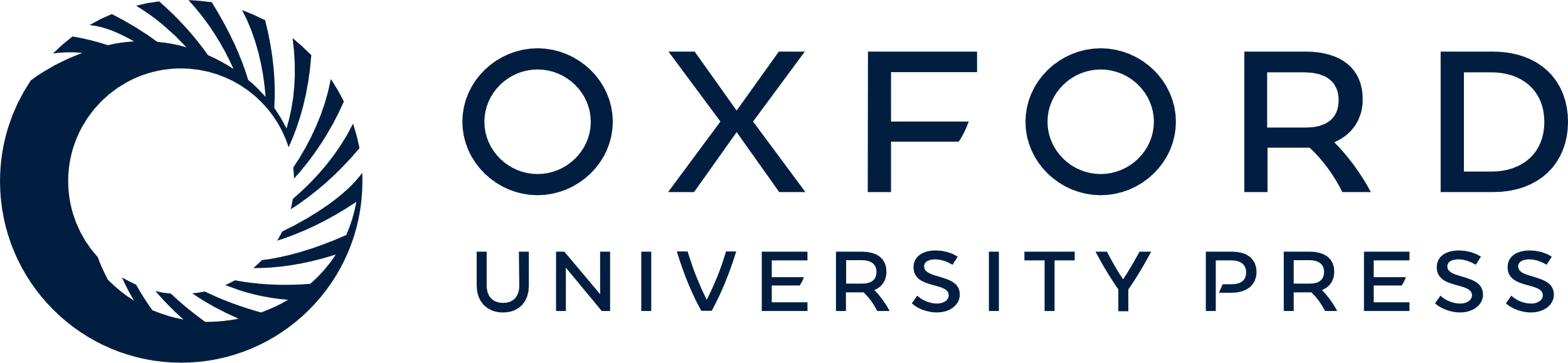 [Speaker Notes: Fig 2. Contribution to the self-energy of (a) the Higgs mode $\Sigma_{1}(i\omega_n;{\bf k})$ and
                            (b) the NG mode $\Sigma_{2}(i\omega_n;{\bf
                                k})$. Other diagrams do not yield a
                            nonzero contribution to the damping rates.


Unless provided in the caption above, the following copyright applies to the content of this slide: © The Author(s) 2016. Published by Oxford University Press on
                    behalf of the Physical Society of Japan.This is an Open Access article distributed under the terms of the
                        Creative Commons Attribution License (http://creativecommons.org/licenses/by/4.0/), which permits
                        unrestricted reuse, distribution, and reproduction in any medium, provided
                        the original work is properly cited.]